PINTA LES FIGURES GEOMÈTRIQUES DEL COLOR CORRESPONENT
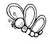 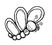 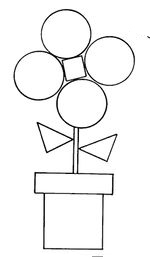 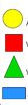 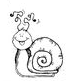